とっとりSDGs企業認証制度ロゴ
バージョン①
バージョン②
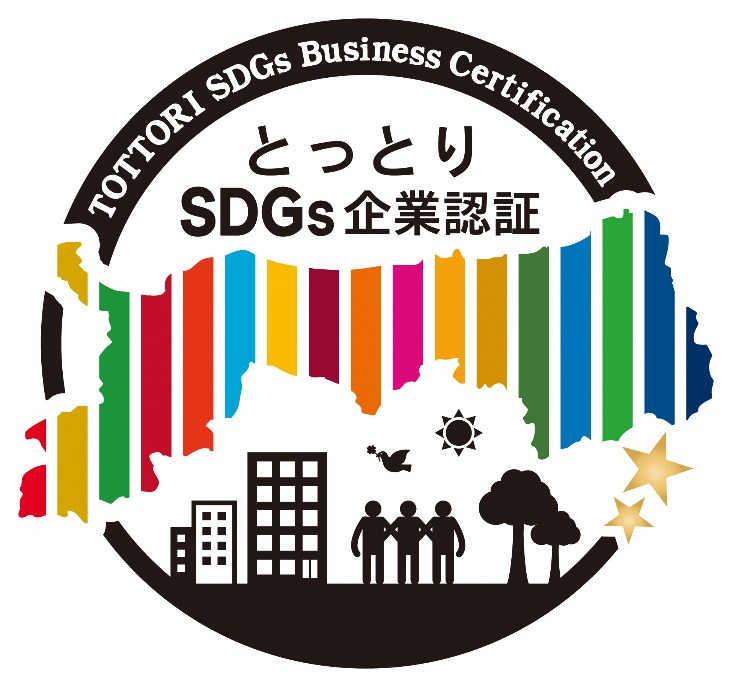 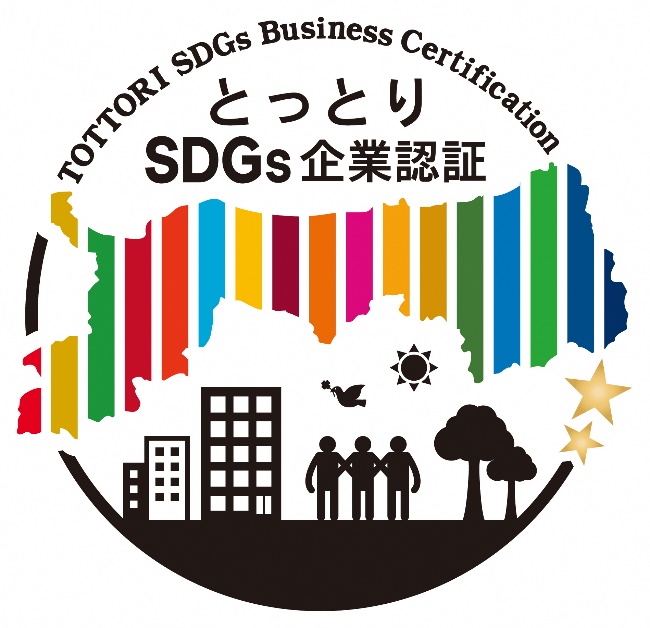 ミニロゴ
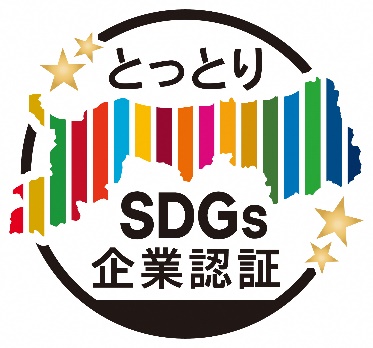 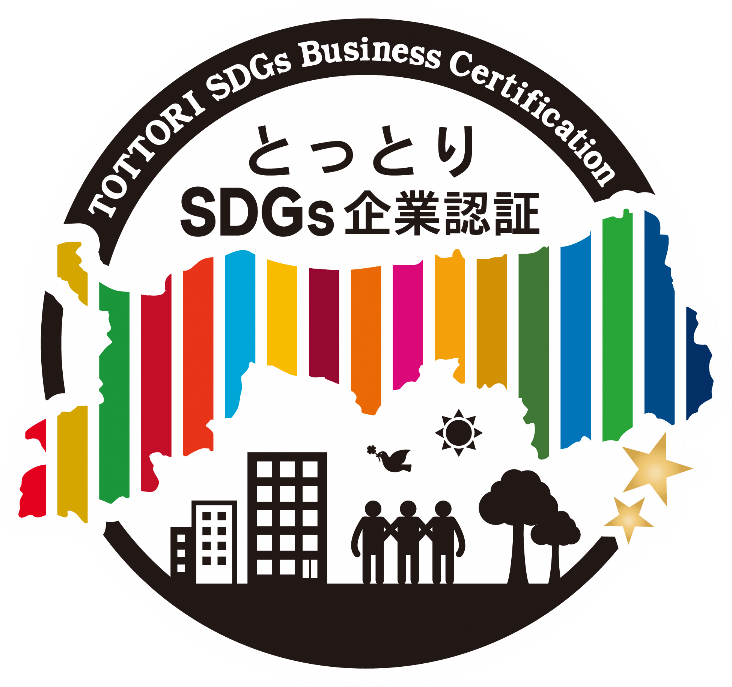 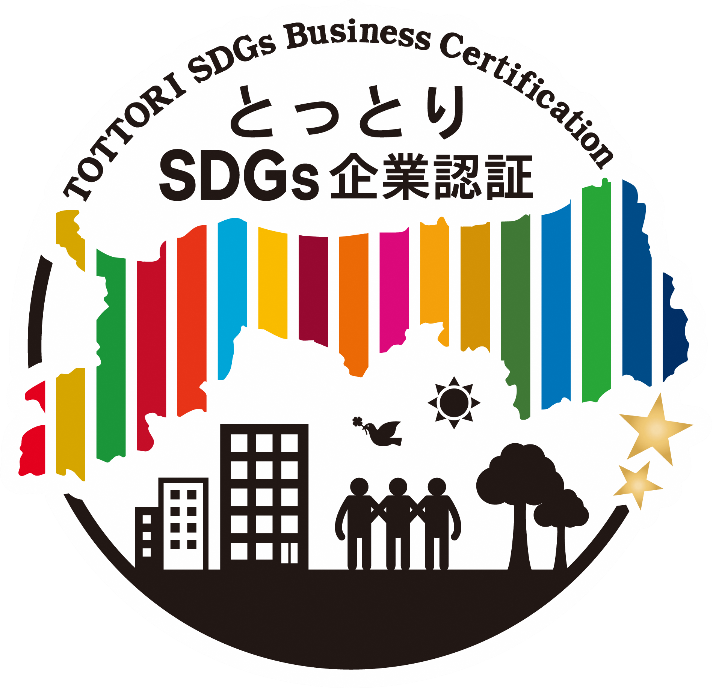 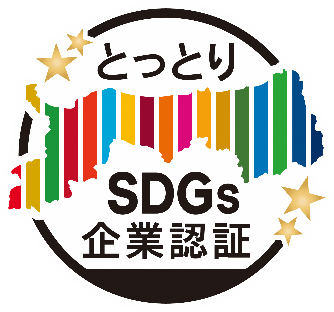